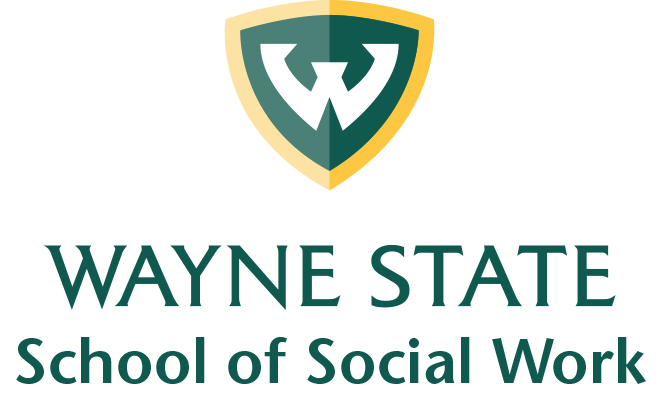 4’x4’ POSTER TITLE 4’x4’ POSTER TITLE, PRINTED @100% 
4’x4’ POSTER TITLE
AUTHORS
AFFILIATES
ABSTRACT
MATERIALS
CHARTS/FIGURES
INSERT YOUR TEXT
INSERT YOUR TEXT
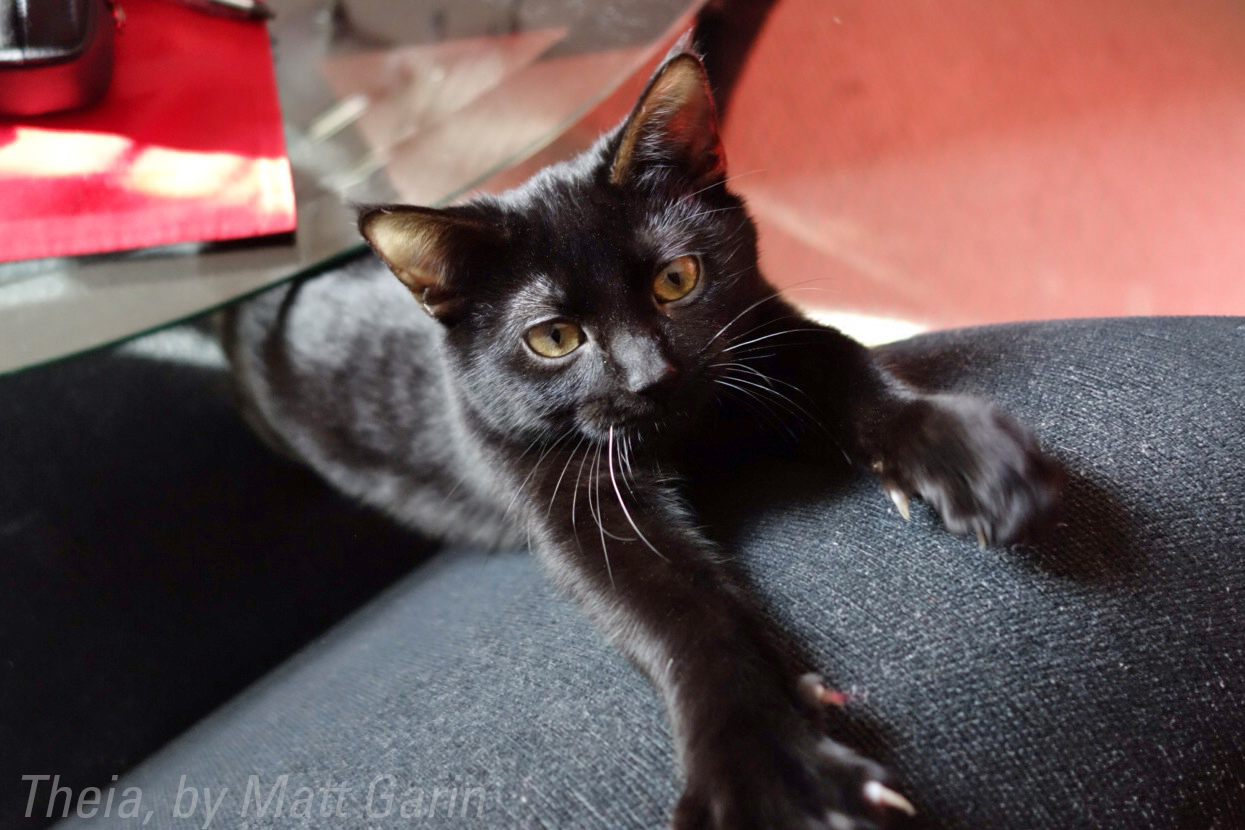 INSERT YOUR TEXT
INTRODUCTION
INSERT YOUR TEXT
METHODS
INSERT YOUR TEXT
CONCLUSIONS
REFERENCES
Reference 1
Reference 2